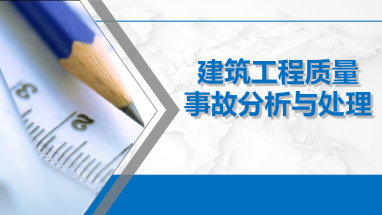 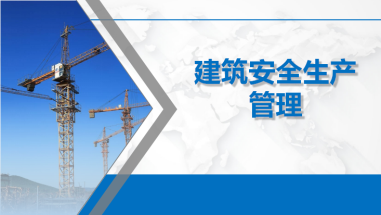 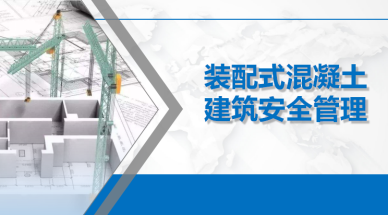 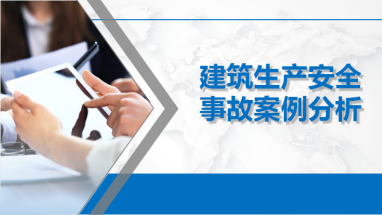 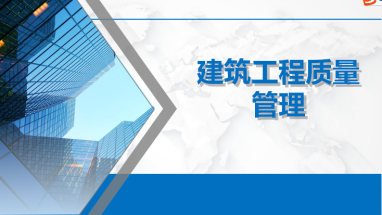 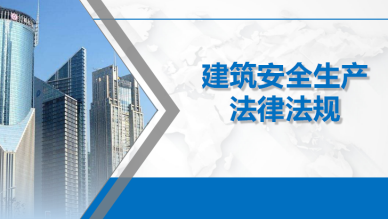 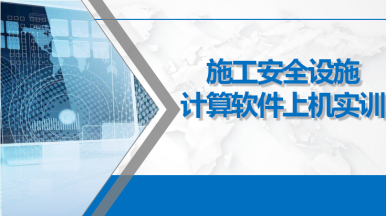 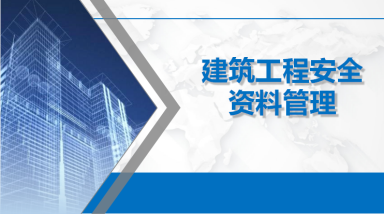 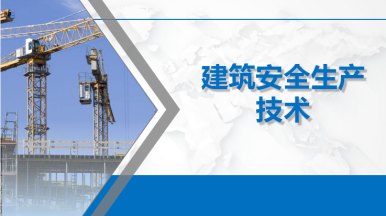 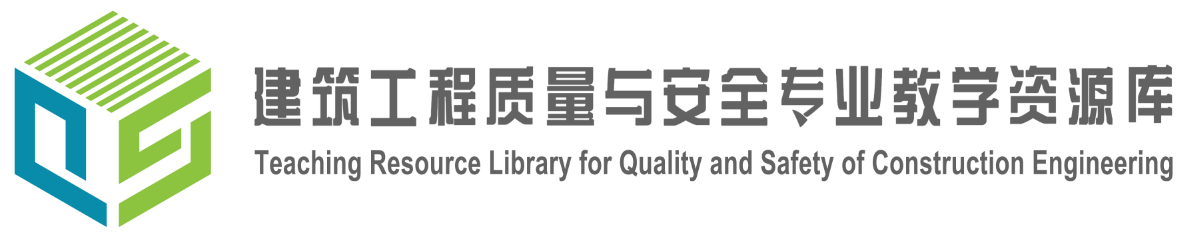 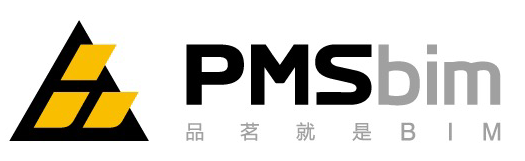 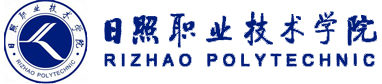 主持单位：
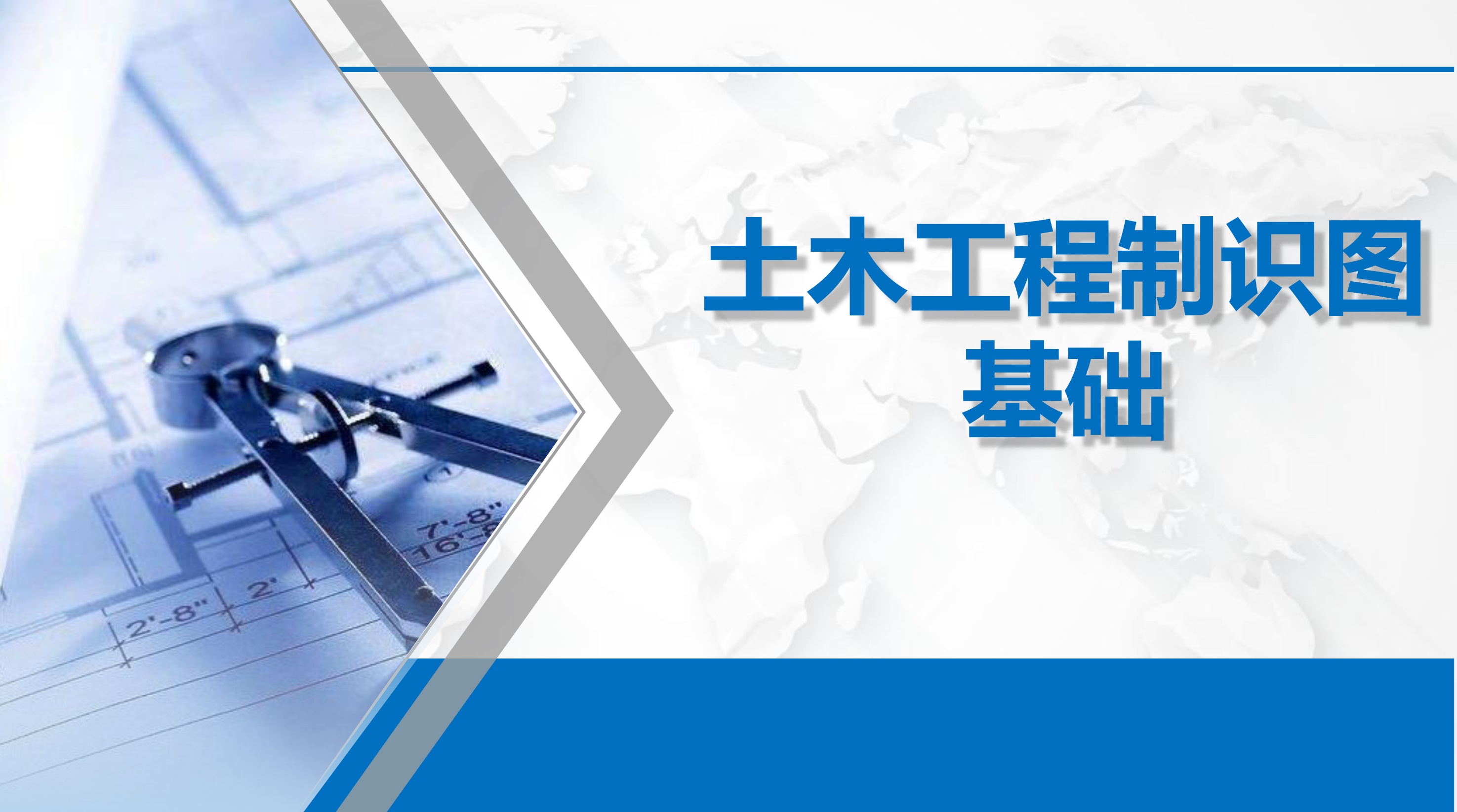 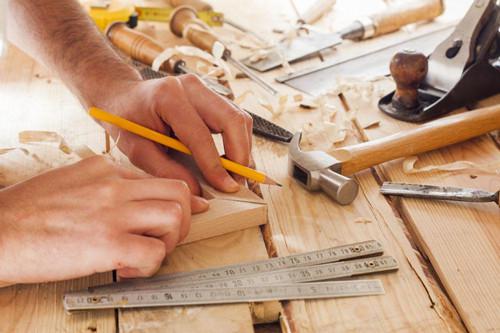 第三章 投影的基本知识
中心投影与平行投影的特性
3.1投影及其特性
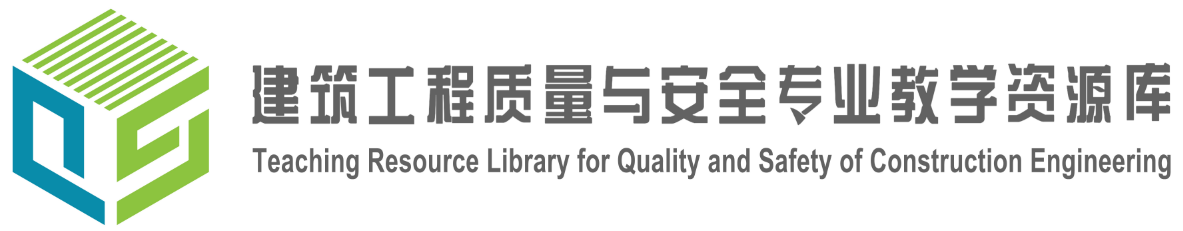 一、图板
四、中心投影与平行投影的特性
1、中心投影与平行投影的特性：
（1）投影图三要素：形体、投射线、投影面
（2）三要素确定后，每个点必有其唯一的投射点
（3）根据一投影点无法确定其空间点。若想知道空间点的位置必须同时知道其两个面的投影点。
3.1投影及其特性
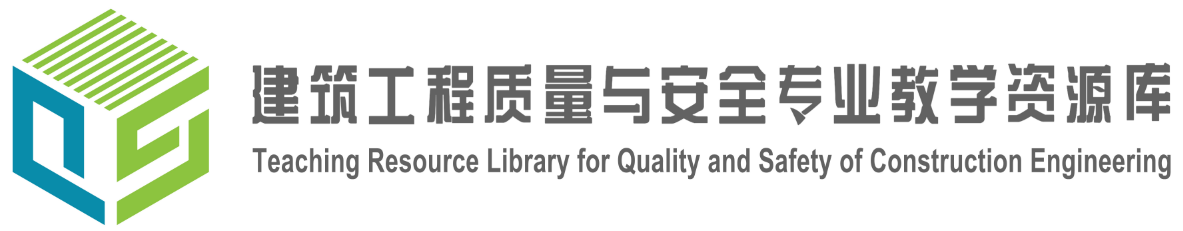 一、图板
四、中心投影与平行投影的特性
2、平行投影的特性：
（1）真实性：若线段和平面图形平行于投影面, 其投影反映实长或实形。
3.1投影及其特性
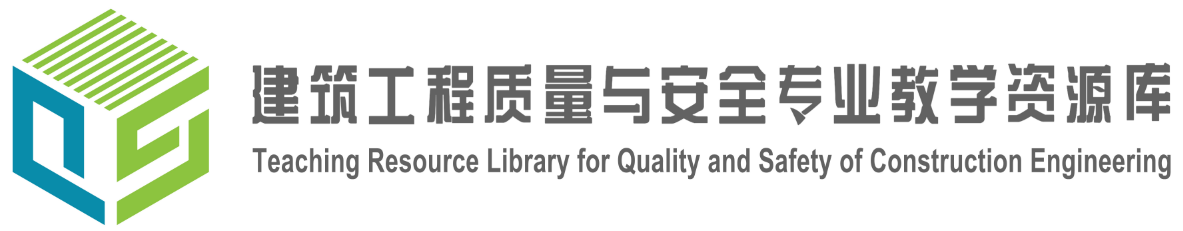 一、图板
四、中心投影与平行投影的特性
2、平行投影的特性：
（2）类似性：若线段和平面图形倾斜于投影面，其投影短于实长或小于实形，但与空间图形类似。
3.1投影及其特性
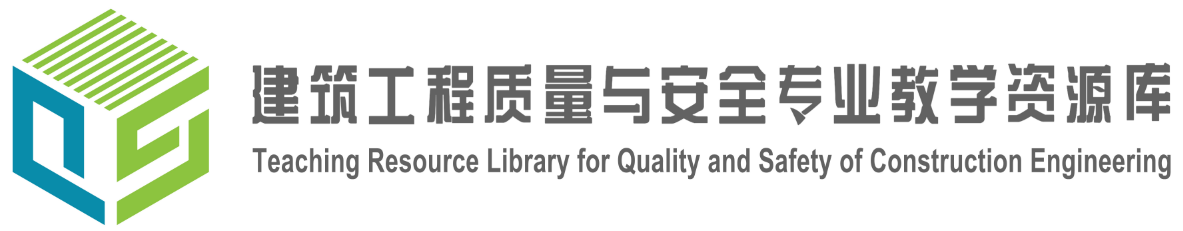 一、图板
四、中心投影与平行投影的特性
2、平行投影的特性：
（3）积聚性：若线段和平面图形垂直于投影面，其投影积聚为一点或一直线段。
3.1投影及其特性
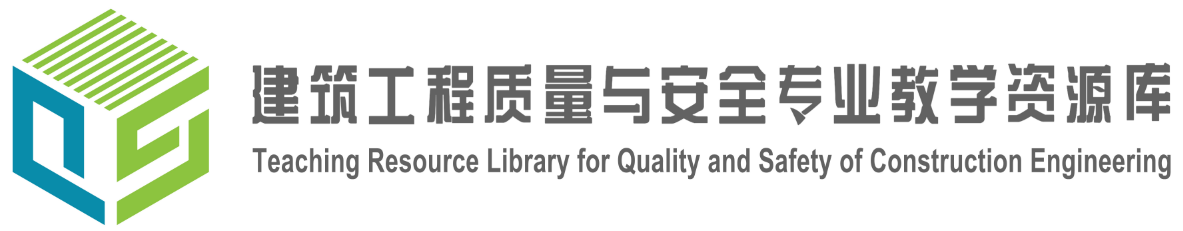 一、图板
四、中心投影与平行投影的特性
2、平行投影的特性：
（4）平行性：若空间两线段（或平面）相互平行, 其在投影面上仍保持平行。
3.1投影及其特性
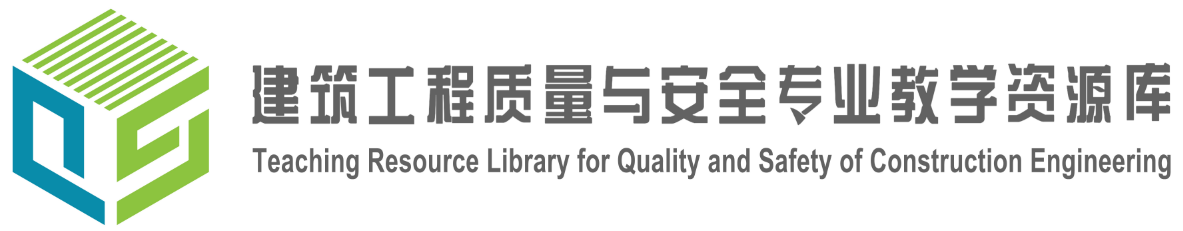 一、图板
四、中心投影与平行投影的特性
2、平行投影的特性：
（5）从属性：空间点在某直线上，则其投影必定在该直线的投影上。  如B点的投影b必定在ac上。
3.1投影及其特性
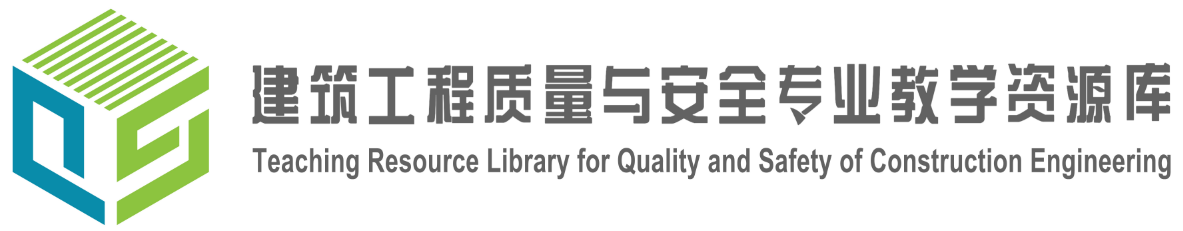 一、图板
四、中心投影与平行投影的特性
2、平行投影的特性：
（6）定比性：空间点将直线分成两个线段，则两线段实长之比等于它们投影长度之比。
即：AB︰BC＝ab︰bc
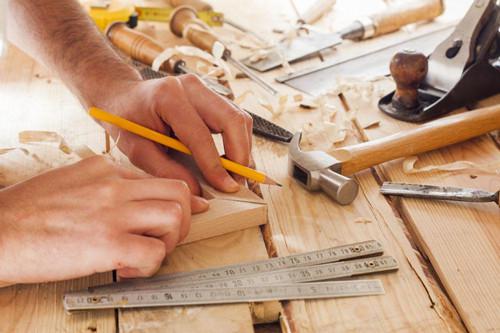 知识点学习
谢谢观看